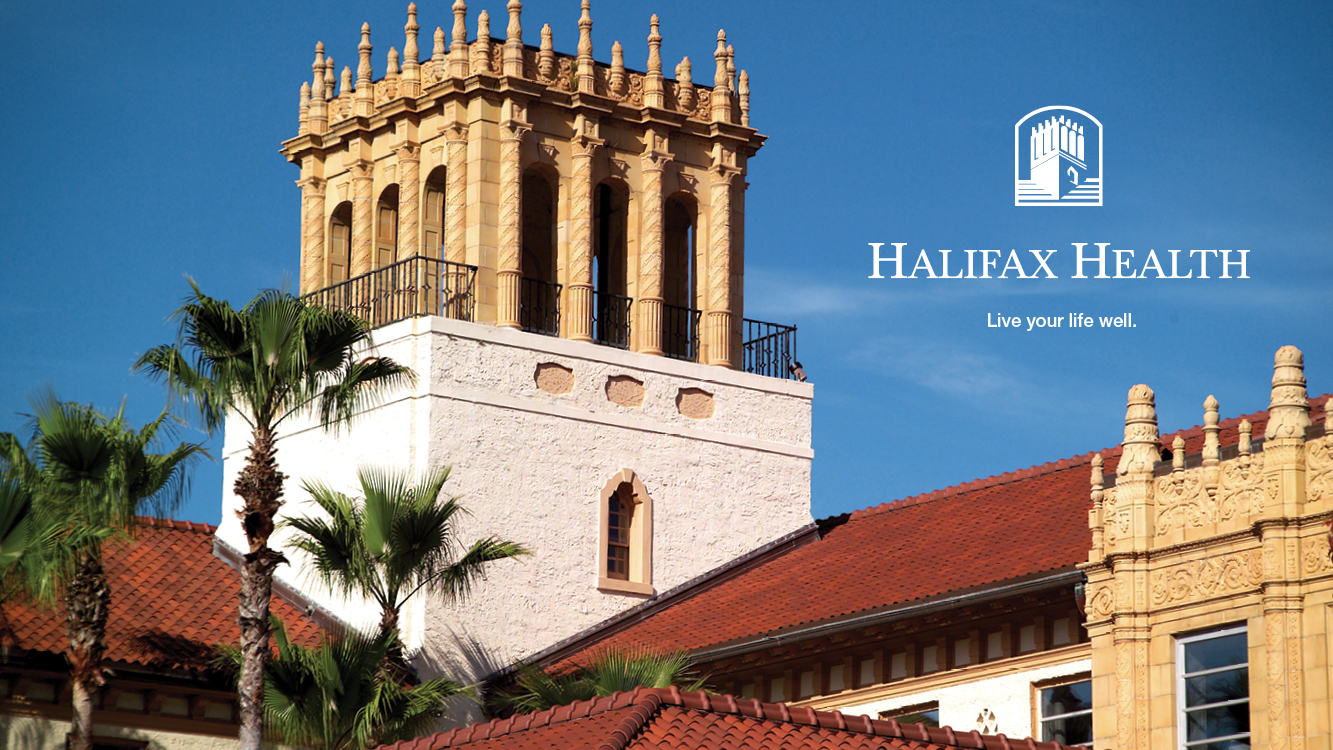 Quality Board ReportQ4-FY2019(July – Sept 2019)
Coronavirus COVID-19Update
3
Quality ReportUpdate
4
Inpatient Mortality (AMI, CHF, Pn, COPD, CABG)
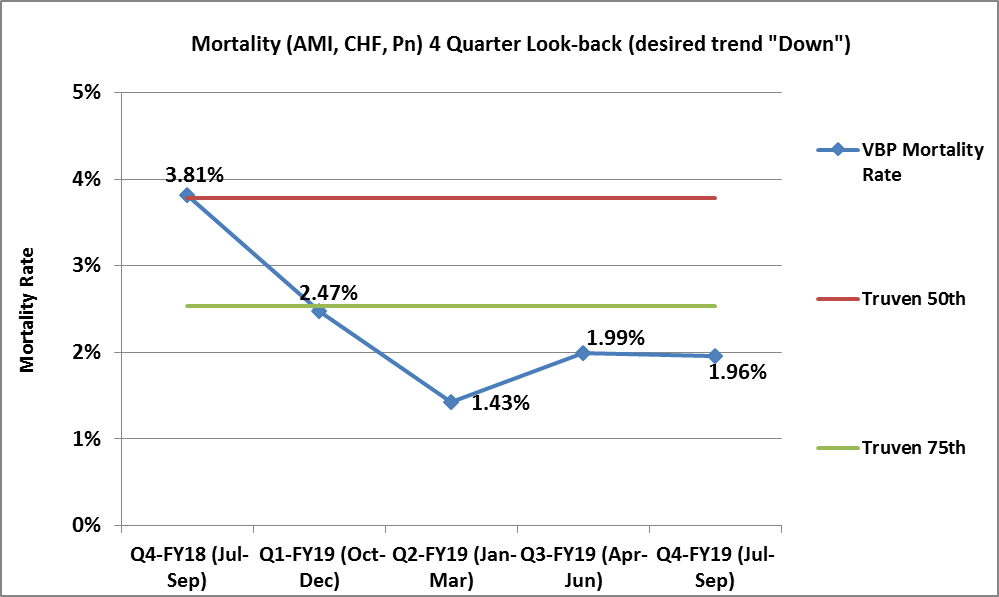 Readmissions (AMI, CHF, Pn, COPD, Hip, Knee, CABG)
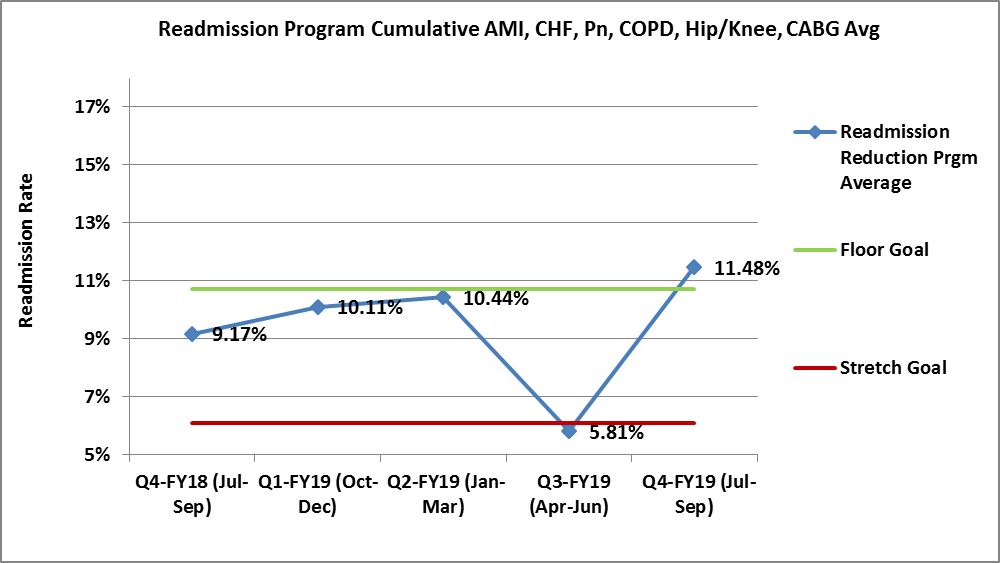 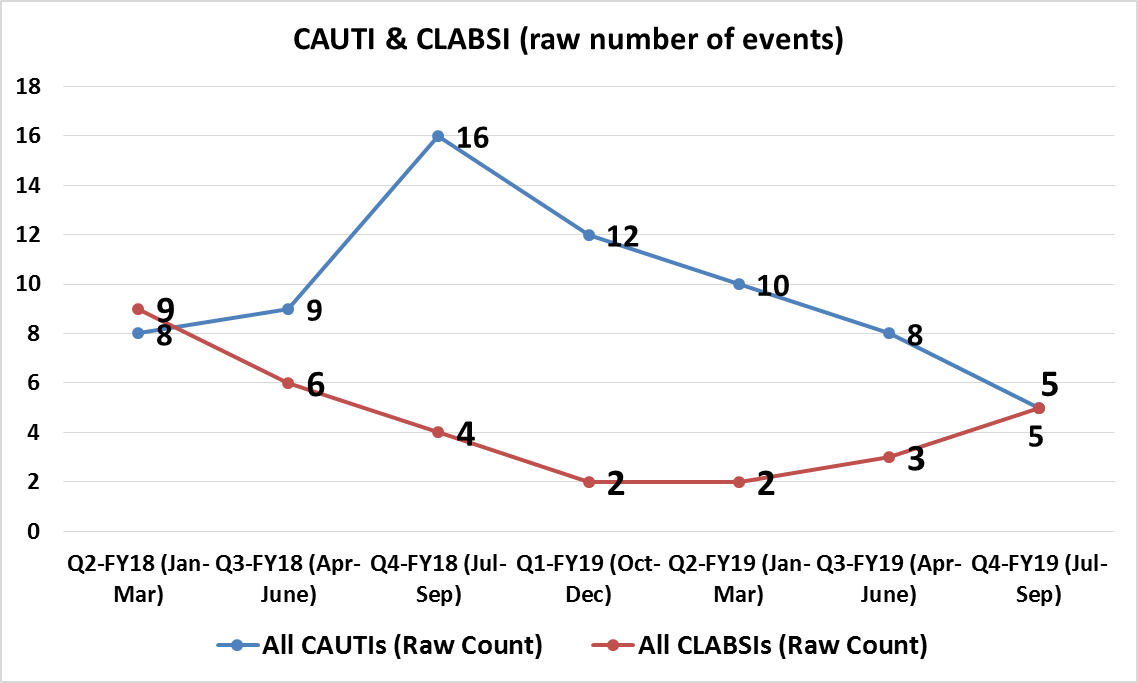 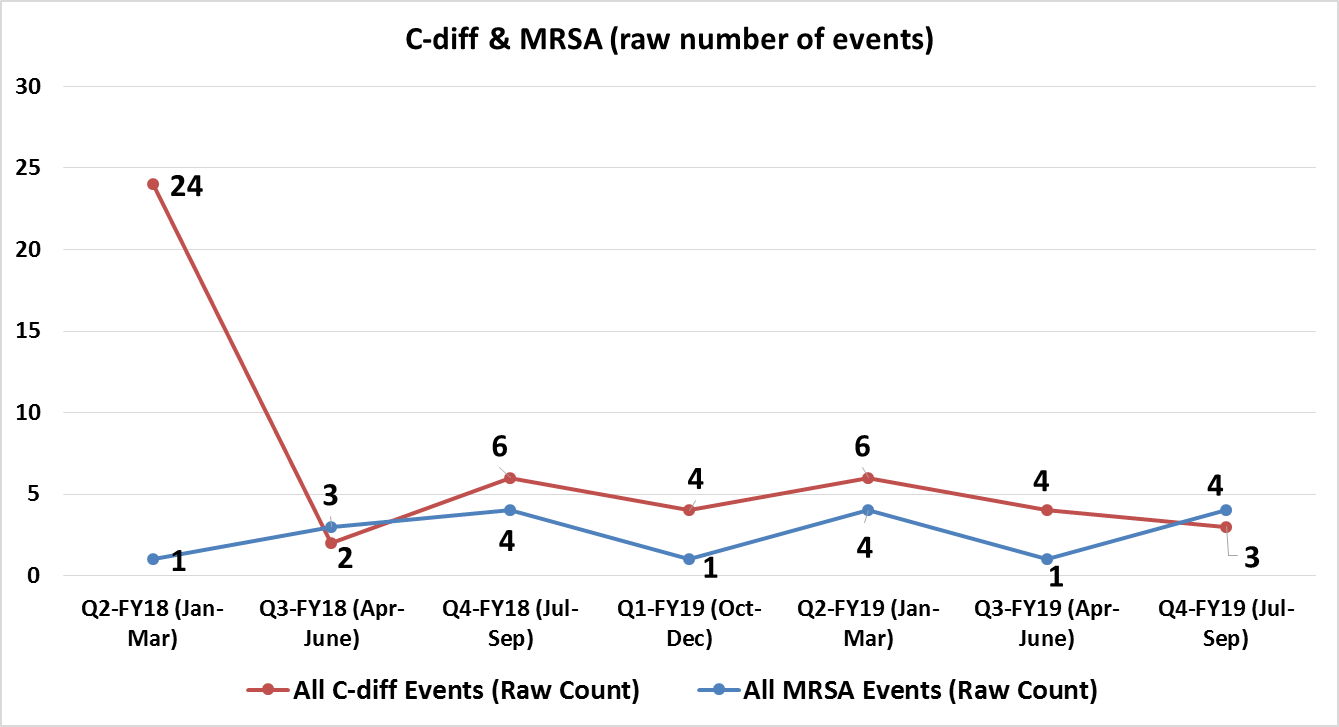 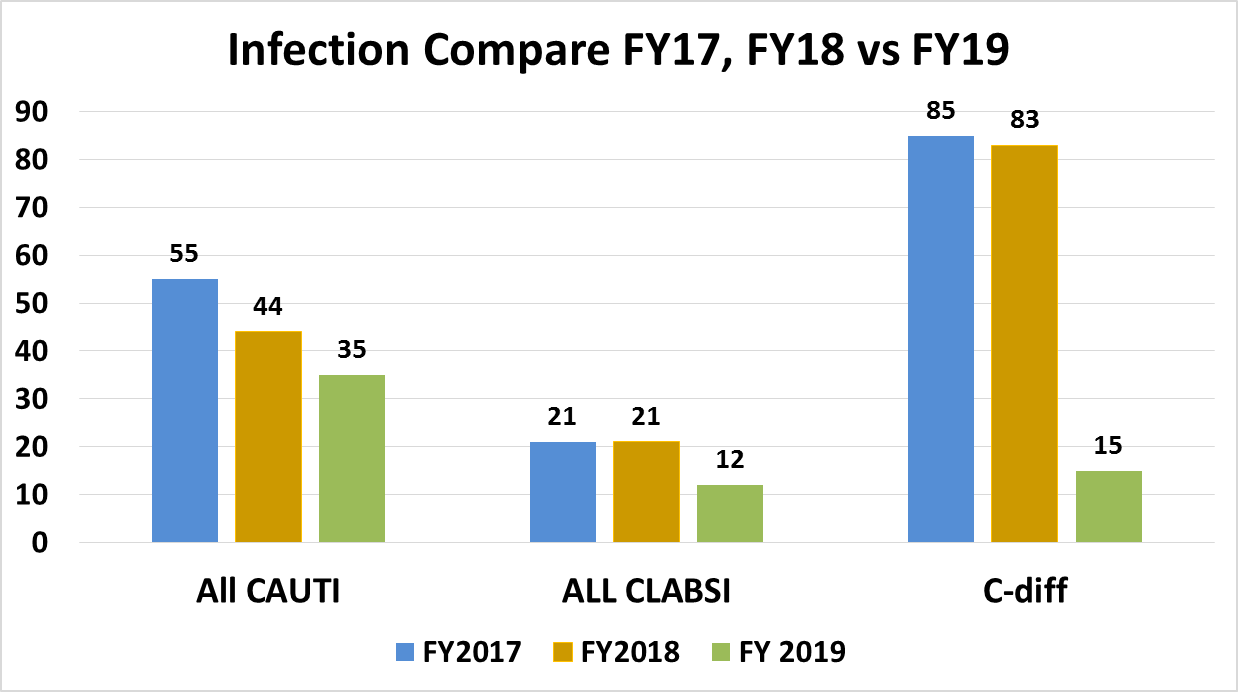 FY17 to FY19
82% Decrease
FY17 to FY19
36% Decrease
FY17 to FY19
42% Decrease
Safety Culture Survey (completed by team members) Update
House Bill 763 (Health Information Transparency) up for vote in the 2020 legislative session

The State to design a patient safety culture survey to be completed annually by hospitals

Measure aspects of:
frequency of adverse events
quality of handoffs and transitions
comfort in reporting a potential problem or errors
level of teamwork within hospital units and the facility as a whole
staff compliance with patient safety regulations and guidelines
staff perception of facility support for patient safety, and staff opinions
10
Quality Reports HCAHPS
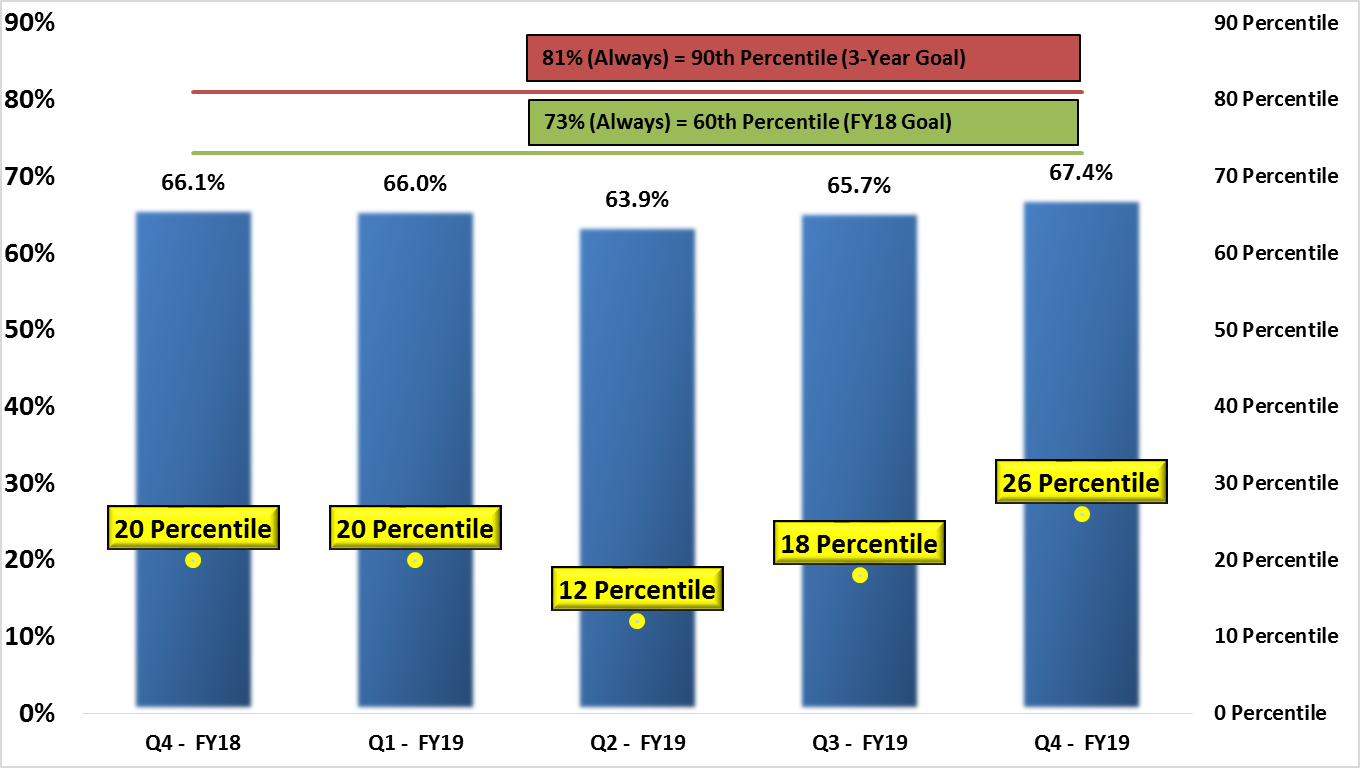 Quality Reports HCAHPS
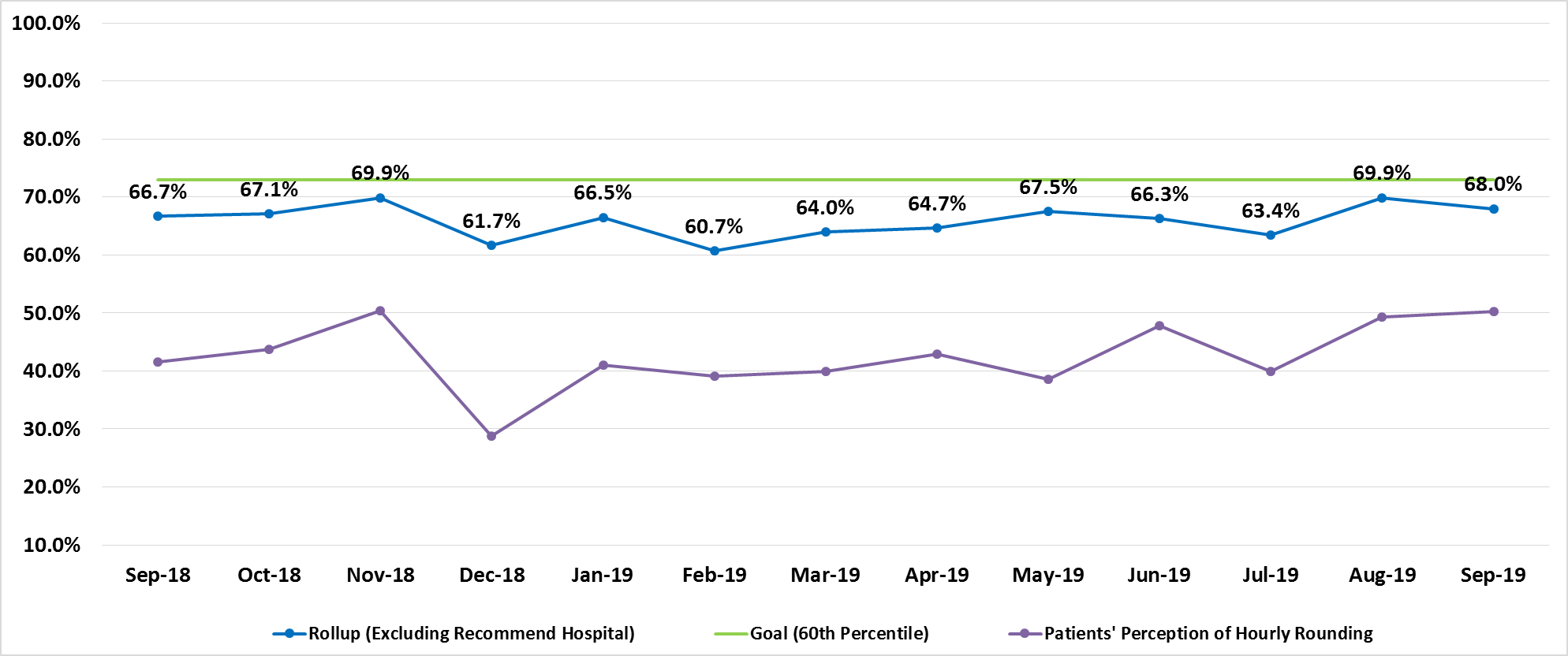 Patient Ambassador Program
13
Patient Ambassadors 

Program began February 1st, 2020  
Role & Responsibilities 
Current Staffing: 10 Patient Ambassadors (1st/2nd shift) 4,5,6 & 7N, 7E, CVICU/CIC, HHPO 3rd Floor
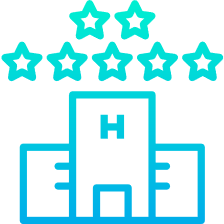 Preliminary February HCAHP Results
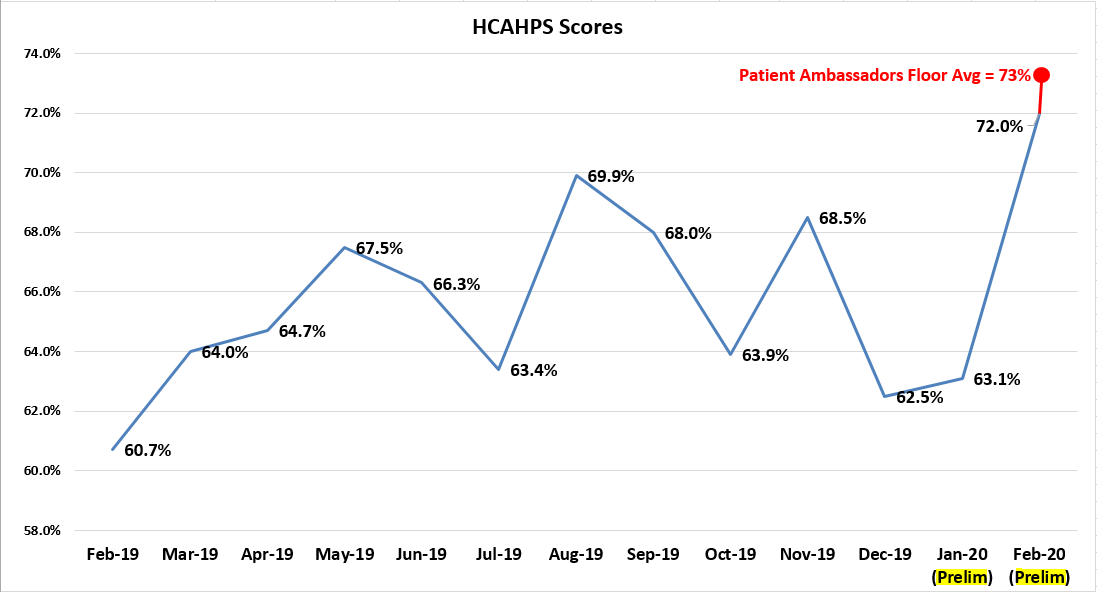 15
This program is new?! It’s like she’s done this work her entire life. Every single moment during my stay, include this moment, has been exceptional!”
“This program is wonderful! Jashonti has been amazing during our stay and takes so much off of our nurse’s plate. I’m going to write a review about this!”
“Bryson and Brandi saved my life.”
“Everything has been consistently improving since the ambassadors stopped in!”
“Having a patient ambassador makes everything so lovely. Thank you for everything!”
“Bryson went above and beyond to make sure I had a hot, fresh meal.”
“There has been a significant decrease in call lights and discharge transport times. As a result, we are seeing faster throughput.”
-Nurse Manager
“Before having my Patient Ambassador, everything took awhile to happen. Now, the things I request happen right away!”
“Our Patient Ambassador is the best thing that has happened in a long time”!
-Charge Nurse
[Speaker Notes: Babies and elective plastic surgery – TV story]
Questions?
17